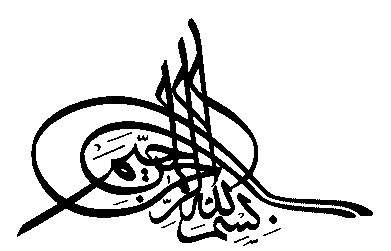 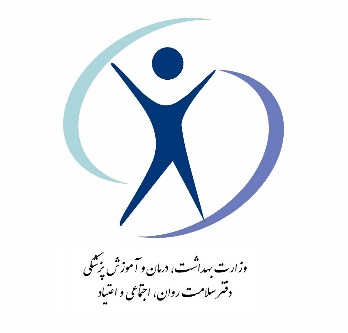 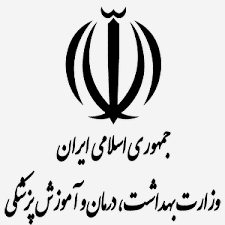 جلسه ایجاد ظرفیت و هماهنگی جهت اجرای برنامه ارتقاء سلامت روانی و اجتماعی کادر بهداشت و درمان در شرایط کووید -19
دفتر سلامت روانی، اجتماعی و اعتیاد معاونت بهداشت
مرکز مدیریت بیمارستانی و تعالی خدمات بالینی و اداره مددکاری اجتماعی معاونت درمان
دفتر ارتقاء سلامت و خدمات پرستاری معاونت پرستاری

شهریور 1401
اهداف برنامه
کاهش آسیب های ناشی از استرس شغلی و مشکلات سلامت روان در کادر بهداشت و درمان از طریق ارزیابی، آموزش مهارت‌ها، وارائه خدمات و مداخلات درمانی مناسب   
شناسایی مشکلات احتمالی سلامت روان در پرسنل مانند افسردگی یا اضطراب با روش خودارزیابی از طریق سامانه وزارت بهداشت یا ارزیابی حضوری
ساختار اجرایی
کمیته راهبری در ستاد وزارت بهداشت :
نماینده دفتر سلامت روانی، اجتماعی و اعتیاد حوزه معاونت بهداشت
نمایندگان مرکز مدیریت بیمارستانی و تعالی خدمات بالینی و اداره مددکاری اجتماعی معاونت درمان 
نماینده دفتر ارتقاء سلامت و خدمات پرستاری معاونت پرستاری

وظایف کمیته راهبردی:
 سیاست گذاری اجرایی 
 تدوین دستورالعمل 
 ابلاغ به دانشگاه های علوم پزشکی مجری
 آموزش بدنه اجرایی برنامه و نیروهای ارائه دهنده خدمت در دانشگاه
پایش و ارزشیابی نهایی برنامه
کارگروه اجرایی برنامه در دانشگاه علوم پزشکی
کارگروه اجرایی برنامه در دانشگاه علوم پزشکی :
مدیر گروه سلامت روانی، اجتماعی و اعتیاد معاونت بهداشت
مدیر پرستاری دانشگاه
مدیران دفتر مدیریت بیمارستانی و تعالی خدمات بالینی  و اداره مددکاری
وظایف کارگروه:
 هماهنگی ‌های مربوط به ابلاغ برنامه به شبکه های بهداشت و درمان شهرستان 
اطلاع ‌رسانی برنامه
 ابلاغ دستورالعمل‌ها
 آموزش کادر بهداشت و درمان
مسئول برنامه در مرکز بهداشتی یا درمانی
مسئول برنامه در مراکز خدمات جامع سلامت
کارشناس سلامت روان
مسئول برنامه دربیمارستان ها
1) روانشناس
 ۲) مددکار اجتماعی
 ۳) روان‌پرستار
دستورالعمل فرایند ارائه خدمات
ارزیابی اولیه روانشناختی:
خود ارزیابی از طریق تکمیل پرسشنامه خودارزیابی روانشناختی در سامانه وزارت بهداشت
مراجعه حضوری به مسئول برنامه در مرکز بهداشتی درمانی
فلوچارت فرایند ارائه خدمات سلامت روان به کارکنان بهداشت و درمان در شرایط کووید-19
دستورالعمل فرایند ارائه خدمات
فرآیند ارائه خدمت توسط روانشناس بیمارستان/کارشناس سلامت روان مرکز خدمات جامع سلامت:
ارزیابی سلامت روان توسط روانشناس/کارشناس سلامت روان از طریق مصاحبه بالینی است.
نتیجه ارزیابی سلامت روان فرد منفی باشد: آموزش خودمراقبتی و ارزیابی دوره ای
در صورت مثبت بودن نتیجه ارزیابی: 
اگر مشکل مراجعه‌ کننده اورژانس باشد و پزشک در دسترس باشد : ارزیابی توسط پزشک و ارزیابی اورژامسی بودن یا نبودن و شروع درمان دارویی و غیردارویی بر اساس آن
اگر مشکل مراجعه‌ کننده اورژانس باشد و پزشک در دسترس نباشد : ارجاع به بیمارستان
اگر مشکل مراجعه‌کننده اورژانس نباشد: شروع درمان دارویی و غیردارویی بر اساس آن
دستورالعمل فرایند ارائه خدمات
فرایند ارزیابی و ارائه خدمت توسط مددکار اجتماعی یا روان‌پرستار بیمارستان:
ارزیابی سلامت روان توسط مددکار اجتماعی یا روان‌پرستار از طریق تکمیل پرسشنامه GHQ  28سوالی انجام می شود. 
در صورتیکه نتیجه ارزیابی سلامت روان با استفاده از ابزار غربالگری منفی باشد: آموزش خودمراقبتی و ارزیابی دوره ای
در صورتیکه نتیجه ارزیابی سلامت روان با استفاده از ابزار غربالگری مثبت باشد: ارزیابی توسط پزشک و ارزیابی اورژانسی بودن یا نبودن و شروع درمان دارویی و غیردارویی بر اساس آن
پیگیری و ارزیابی دوره‌ای
در مواردی که مشکل سلامت روان اورژانس شناسایی شده و فرد ارجاع شده است، پیگیری فعال توسط مسئول برنامه (کارشناس سلامت روان، مددکار اجتماعی و یا روان‌پرستار) انجام می شود.
زمان پیگیری: 
پیگیری اول:  حداکثر 2 الی 3 روز پس از تاریخ ارجاع انجام می‌شود. 
پیگیری دوم:  یک هفته پس از اولین پیگیری انجام می شود. 
پیگیری سوم:  دو هفته پس از پیگیری دوم صورت می گیرد. 
قطع پیگیری: 
پس از سومین مرحله پیگیری، نیازی به پیگیری مجدد نیست. 
در صورتیکه افراد به هر دلیلی پس از اولین پیگیری تمایلی به ادامه پیگیری های بعدی ندارند و شخصا بیان می کنند که پیگیری نکنید، پیگیری از همان تاریخ قطع می گردد.
پیگیری و ارزیابی دوره‌ای
توضیح: در صورتیکه فرد بعد از این تاریخ یا گذشت چند هفته یا ماه به صورت داوطلبانه مراجعه کرد، کلیه خدمات طی مراحل تعریف شده در فلوچارت برایش ارائه می شود. 

فواصل زمانی ارزیابی دوره ای: 
درصورت نتیجه منفی در ارزیابی حضوری، افراد می توانند 3 ماه بعد با مراجعه به مراکزی که به آنها معرفی می شوند مراجعه کنند و مجدد مورد ارزیابی قرار گیرند و در صورت منفی یا مثبت بودن همان مراحل قبلی را طی خواهند کرد
پایش و ارزشیابی برنامه
جمع آوری مستندات کارگروه اجرایی در دانشگاه علوم پزشکی با مسئولیت مدیر گروه سلامت روانی، اجتماعی و اعتیاد معاونت بهداشت دانشگاه 
شاخص‌های مربوط به پایش و ارزشیابی برنامه را با کمک اعضای کارگروه اجرایی در دانشگاه ها ثبت و به صورت ماهانه به کمیته راهبری با محوریت دفتر سلامت روانی، اجتماعی و اعتیاد ارسال نمایند
شاخص های پایش و ارزشیابی برنامه
تعداد/ نام مراکز خدمات جامع سلامت که برنامه را اجرا کرده‌‌اند 
تعداد/ نام بیمارستان هایی که برنامه را اجرا کرده‌‌اند
تعداد/ تاریخ جلسات اجرایی برگزار شده در خصوص اجرایی برنامه
تعداد پرسنل اموزش دیده برای اجرای برنامه در هر مرکز (بیمارستان/ مرکز خدمات جامع سلامت)
تعداد افراد ارزیابی شده بار اول به صورت حضوری در هر مرکز 
تعداد موارد مثبت از نظر مشکل سلامت روان در ارزیابی حضوری (به تفکیک سن و جنس و شغل)
تعداد موارد اورژانسی ارجاع شده در ارزیابی حضوری
تعداد موارد پیگیری انجام شده
فرایند و راهنمای اجرای برنامه در مراکز خدمات جامع سلامت/ بیمارستان ها
به منظور معرفی برنامه سلامت روان در بیمارستان‌ها و مراکز جامع سلامت جلسه‌ای با هماهنگی مسئولان و مدیران مرکز برای پرسنل گذاشته می‌شود. 
این جلسه می‌تواند در مراکز با تعداد کم پرسنل در یک نوبت برگزار شود و در مراکز با تعداد بیشتر پرسنل یا در مواردی که امکان حضور همه افراد در یک جلسه نیست در چند نوبت و یا در بخش ‌های مختلف برگزار شود.
خودارزیابی از طریق سامانه
هدف از راه‌اندازی این سامانه:
توانمندسازی افراد برای خودارزیابی در حوزه سلامت روان 
راهنمایی آنان برای یادگیری شیوه های خودمراقبتی در جهت حفظ و ارتقاء سلامت روان می باشد.
 ایجاد دسترسی بیشتر به خدمات پایه سلامت روان از اهداف دیگر این سامانه است.
برای ورود به این سامانه کافی است به نشانی www.salamat.gov.ir وارد شده و در قسمت پایین صفحه بر روی "خودارزیابی روانشناختی" کلیک نمایید.
معرفی بخش ‌های سامانه سلامت روان وزارت بهداشت
این بخش شامل یک پرسشنامه کوتاه با دو بخش می باشد:
بخش الف: تحت عنوان "ارزیابی مشکلات روانشناختی" شامل ده سوال چندگزینه‌ای در مورد حالت هایی است که در طول ۳۰ روز گذشته تجربه کرده اید.
بخش ب :تحت عنوان "ارزیابی افکار خودکشی" شامل چهار سوال دو گزینه‌ای در مورد افکار مرگ و خودکشی است.
مشاهده نتایج: کادر سبز
نتیجه آزمون نشان می دهد شما افسردگی یا اضطراب را تجربه نمی کنید، ولی به خاطر داشته باشید که این آزمون یک آزمون تشخیصی نیست و اگر احساس خود شما غمگینی، عصبی بودن یا اضطراب دارید بهتر است که برای تشخیص دقیق‌تر با یک روانپزشک یا پزشک صحبت کنید. 
درمورد خودمراقبتی در سلامت روان در اینجا بیشتر بخوانید. (لینک). همچنین اگر از اعضای کادر درمان هستید، می توانید برای مطالعه در مورد فرسودگی شغلی، در اینجا بیشتر بخوانید. (لینک)
مشاهده نتایج:کادر زرد
نتیجه آزمون احتمال افسردگی یا اضطراب در حد کم را در شما نشان می دهد، ولی به خاطر داشته باشید که این آزمون یک آزمون تشخیصی نیست و اگر احساس غمگینی، عصبی بودن یا اضطراب دارید بهتر است که برای تشخیص دقیق ‌تر با یک روانپزشک یا پزشک خود صحبت کنید. 
درمورد خودمراقبتی در سلامت روان در اینجا بیشتر بخوانید. (لینک) همچنین اگر از اعضای کادر بهداشت یا درمان هستید، می توانید برای مطالعه در مورد فرسودگی شغلی، در اینجا بیشتر بخوانید. (لینک)
مشاهده نتایج: کادر نارنجی
نتیجه آزمون احتمال افسردگی یا اضطراب در حد متوسط را در شما نشان می دهد.  توصیه می کنیم که برای ارزیابی دقیق‌ تر و دریافت درمان با یک روانپزشک، روانشناس یا پزشک خود صحبت کنید. افسردگی و اضطراب مشکلات شایع سلامت روان هستند ولی خوشبختانه درمان‌های موثری برای این شرایط وجود دارد. هر چقدر زودتر درمان کنید نتیجه بهتر خواهد بود. 
درمورد خودمراقبتی در سلامت روان و افسردگی و اضطراب، در اینجا بیشتر بخوانید. (لینک) همچنین اگر از اعضای کادر بهداشت یا درمان هستید، می توانید برای مطالعه در مورد فرسودگی شغلی، در اینجا بیشتر بخوانید. (لینک)
مشاهده نتایج: کادر قرمز
نتیجه آزمون نشان می دهد شما با احتمال زیادی شما افسردگی یا اضطراب را تجربه می کنید. قویا توصیه می کنیم که برای ارزیابی دقیق ‌تر و دریافت درمان هر چه سریع تر با یک روانپزشک، روانشناس یا پزشک خود صحبت کنید. افسردگی و اضطراب مشکلات شایع سلامت روان هستند ولی خوشبختانه درمان‌های موثری برای این شرایط وجود دارد. هر چقدر زودتر درمان کنید نتیجه بهتر خواهد بود. 
درمورد خودمراقبتی در سلامت روان و افسردگی و اضطراب در اینجا بیشتر بخوانید. (لینک). همچنین اگر از اعضای کادر بهداشت یا درمان هستید، می توانید برای مطالعه در مورد فرسودگی شغلی، در اینجا بیشتر بخوانید. (لینک)
در صورت وجود افکار خودکشی
افکار خودکشی ممکن است برای هر کسی در شرایط سخت و مواقعی که ممکن است احساس افسردگی یا اضطراب شدید دارد پیش بیاید. قویا توصیه می کنیم که برای ارزیابی دقیق تر و دریافت درمان هر چه سریعتر با یک روانپزشک، روانشناس یا پزشک صحبت کنید. همچنین می‌‌توانید با یکی از خط تلفن ‌های بحران  مانند 123، 115، و 4030،  تماس بگیرید، یا به نزدیک ‌ترین اورژانس بیمارستانی مراجعه‌ کنید. 
درمورد خودمراقبتی در سلامت روان ، افسردگی، اضطراب و پیشگیری از خودکشی در اینجا بیشتر بخوانید. (لینک)
محتوای آموزشی خودمراقبتی برای حفظ و ارتقاء سلامت روان در سامانه خود ارزیابی
سبک زندگی سالم
مدیریت نگرانی و مقابله با استرس
 مقابله با غمگینی
مدیریت خشم
افسردگی
درمان افسردگی
 پیشگیری از خودکشی 
مدیریت اضطراب کودکان در مورد کرونا
پیشگیری از تعارضات زناشویی
حفظ سلامت روان در خانواده افراد مبتلا به کرونا 
 فرسودگی شغلی
فهرست مراکز ارائه دهنده خدمات سلامت روان
شما می‌توانید با انتخاب استان و شهرستان محل سکونت خود، فهرست و نشانی مراکز خدمات جامع سلامت در دسترس و نزدیک منطقه سکونت خود را مشاهده نمایید تا در صورت نیاز و برای پیگیری مشکلات روانشناختی خود به این مراکز مراجعه و از خدمات رایگان ویزیت پزشک و کارشناس سلامت روان بهره مند شوید.